Oscillations
Simple Harmonic Oscillator (SHO)
Damped Oscillations
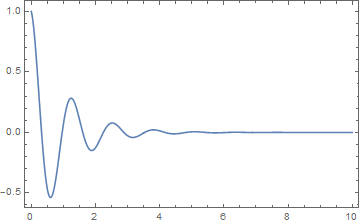 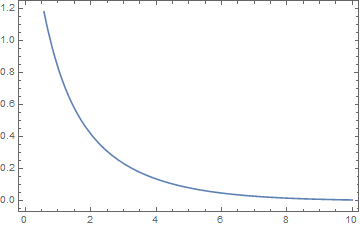 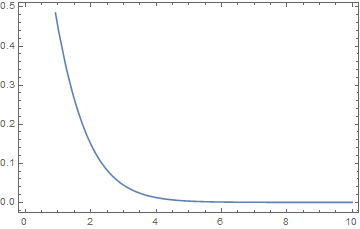 Damped and Driven Oscillations
Resonance
Quality Factor
Electrical Oscillations
Properties of Waves
The Wave Equation
Principle of Superposition: 
For any solution to the wave equation of the form f(x± vt) and g(x ± vt), the function (f+g) also solves the wave equation
The Wave Equation
Principle of Superposition: 
For any solution to the wave equation of the form f(x± vt) and g(x ± vt), the function (f+g) also solves the wave equation
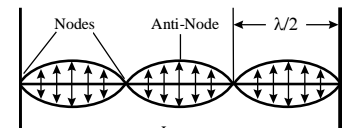 Basic Equations
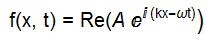 A: amplitude
k: wavenumber
ω: angular frequency
δ: phase
White Book Problem (pg 122): What is the absolute value of the relative phase between two waves described by sin(x-vt+π/6) and cos(x-vt)?
Basic Equations
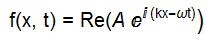 A: amplitude
k: wavenumber
ω: angular frequency
δ: phase
Phase and Group Velocity
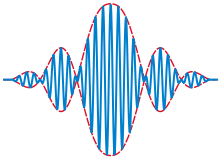 (True for EM waves. Note: the wavelength is modified, the frequency stays the same)
Red dotted line shows the envelope of wave packet that travels at the group velocity.  Individual crests travel at the phase velocity, which can be a function of k if ω(k).  Therefore different wavelengths can have different speeds (dispersion).
Poynting Vector
Using Maxwell’s equations, we can find the solutions:
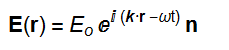 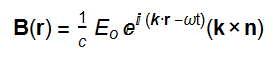 k is the direction of propagation and n is the direction of polarization (only for E).   

Poynting Vector describes the transport of energy
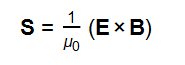 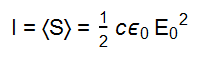 I is the intensity, or the average power per unit area
Malus’s Law
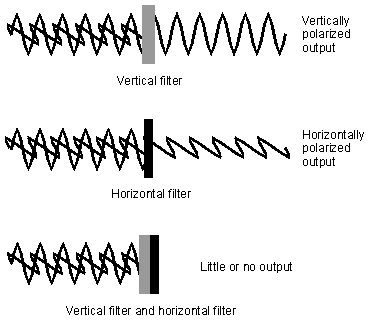 Malus’s Law
White Book Problem (pg 121): Polarized light with polarization vector n=2x+3y is incident on a polarizer oriented at v=x+2y. What is the ratio of the intensity of transmitted light to the initial intensity
Malus’s Law
White Book Problem (pg 121): Polarized light with polarization vector n=2x+3y is incident on a polarizer oriented at v=x+2y. What is the ratio of the intensity of transmitted light to the initial intensity
Brewster’s Angle
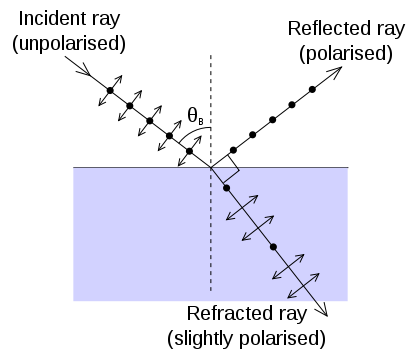 n1
n2
Interference and Diffraction
Interference
*Most interference problems on the GRE rely strictly on memory.*
Double-Slit Interference
ϴ
d
L
Single-Slit Interference
ϴ
a
L
Diffraction by a Circular Aperture
D
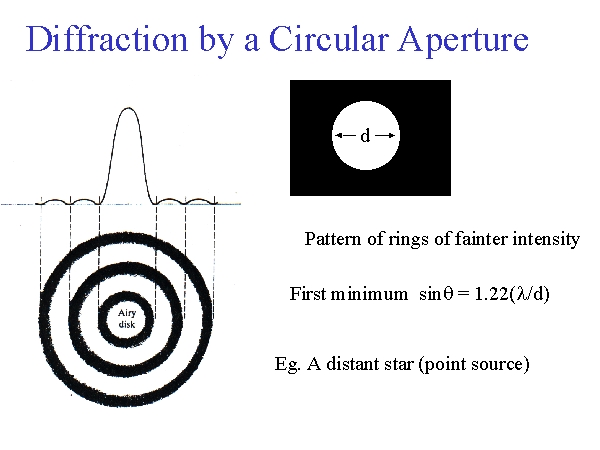 (Left) The resultant diffraction pattern of a circular aperture.
(Right) A circular aperture.
Bragg Diffraction
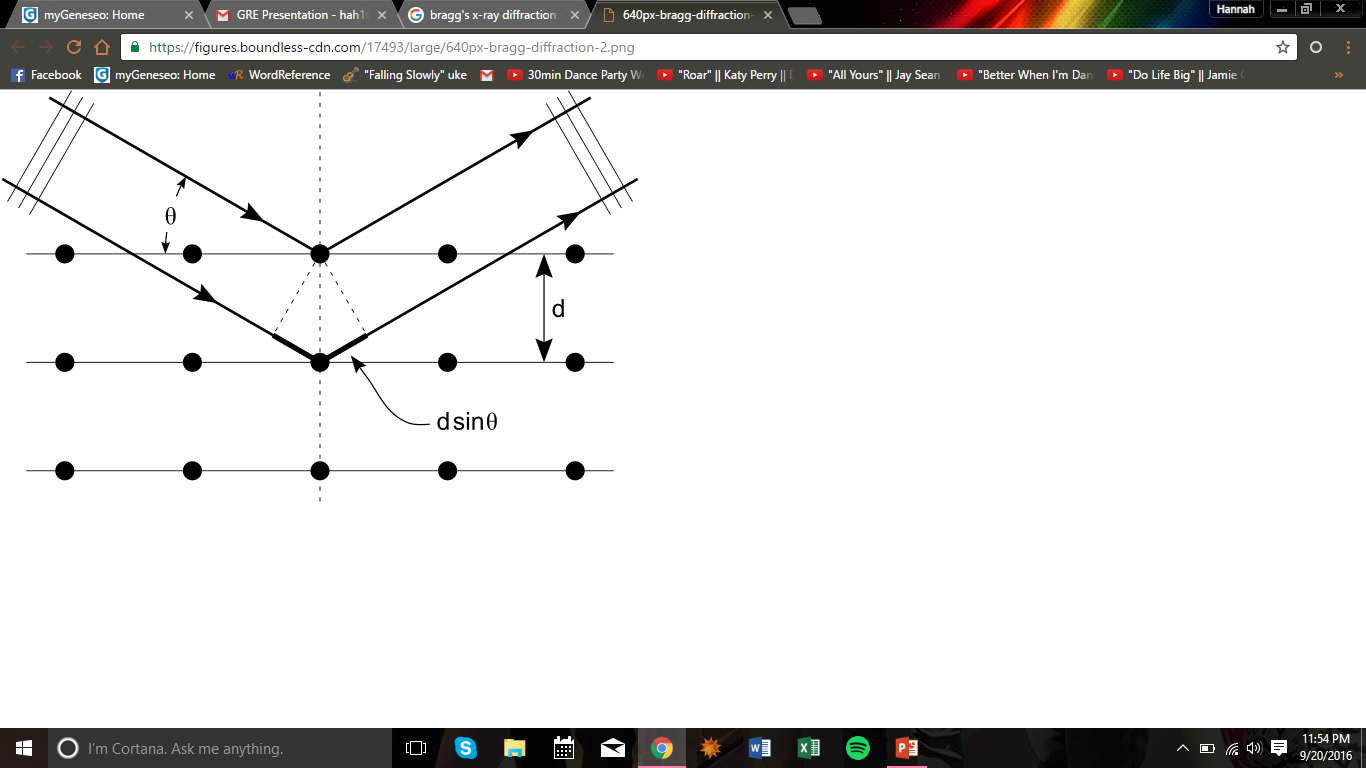 Geometric OpticsAssorted Topics
Reflection & Refraction
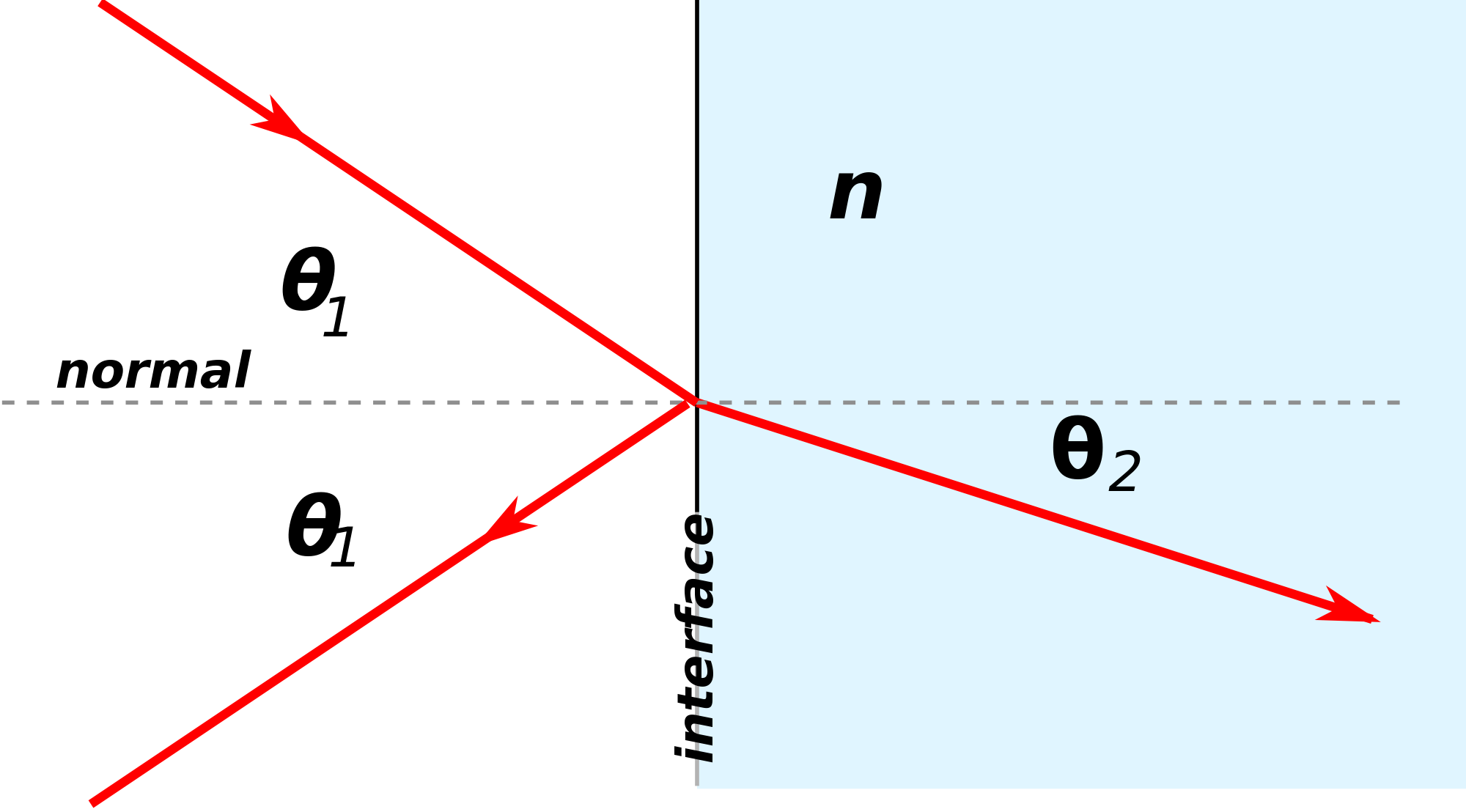 Lens Equation
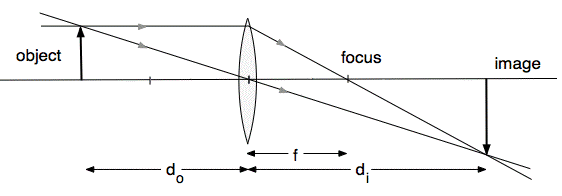 Lensmaker’s Equation
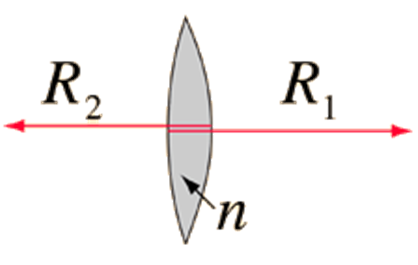 Rayleigh Scattering
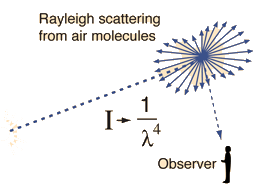 Doppler Effect
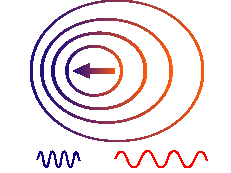 Standing Sound Waves